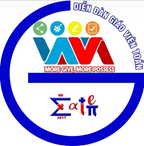 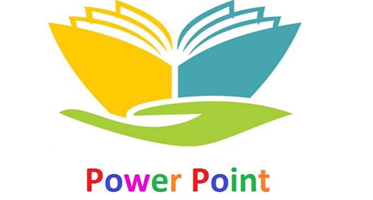 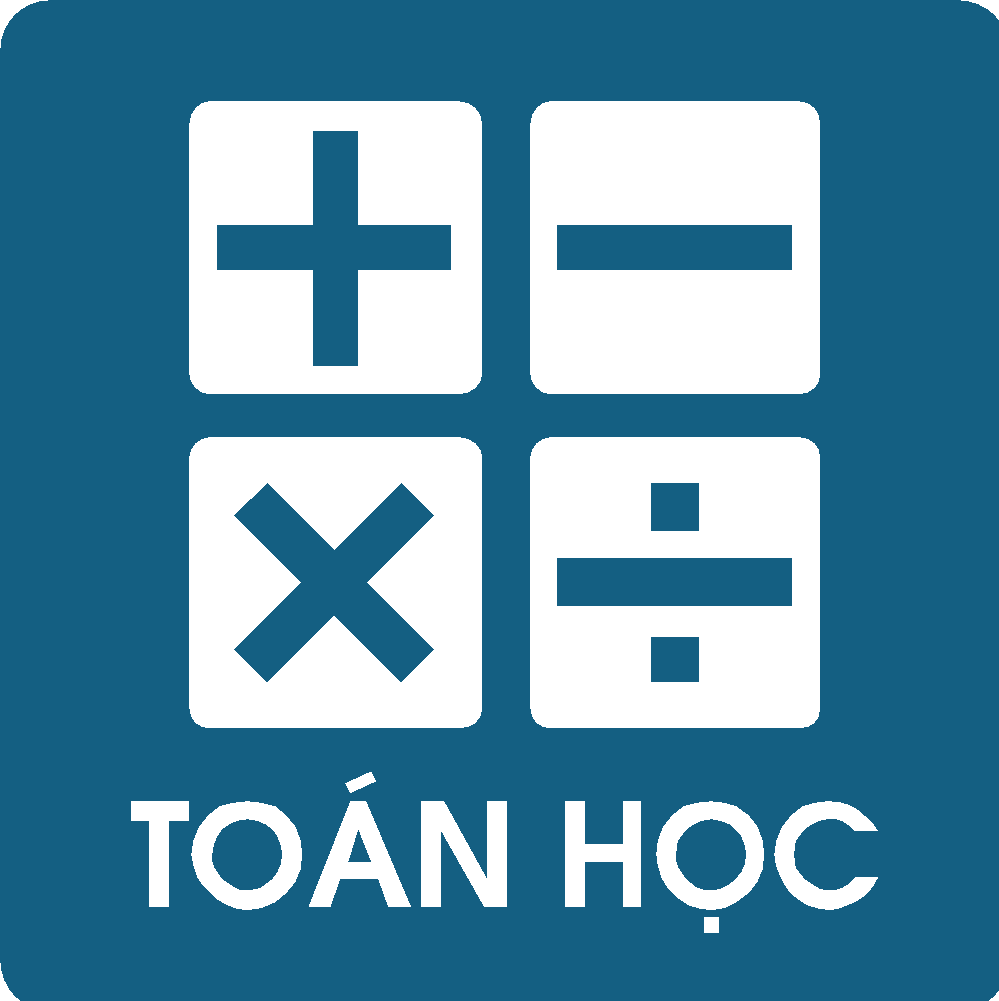 LỚP
10
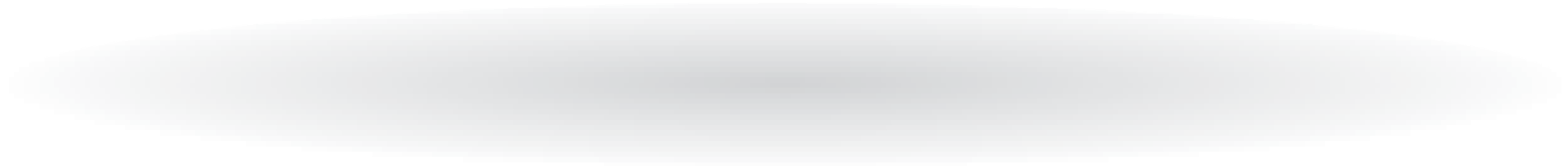 ĐẠI SỐ
Chương 4: LUYỆN TẬP BẤT PHƯƠNG TRÌNH
TIẾT 36: LUYỆN TẬP BẤT PHƯƠNG TRÌNH
LỚP 10
ĐẠI SỐ
BÀI 2
Chương IV
LUYỆN TẬP BẤT PHƯƠNG TRÌNH
LUYỆN TÂP – BÀI TẬP SGK
Bài 1 [sgk-trang 87]
Bài giải
LỚP 10
ĐẠI SỐ
BÀI 2
Chương IV
LUYỆN TẬP BẤT PHƯƠNG TRÌNH
LUYỆN TÂP – BÀI TẬP SGK
Bài 2 [sgk-trang 88]
Bài giải
LỚP 10
ĐẠI SỐ
BÀI 2
Chương IV
LUYỆN TẬP BẤT PHƯƠNG TRÌNH
LUYỆN TÂP – BÀI TẬP SGK
Bài 2 [sgk-trang 88]
Bài giải
LỚP 10
ĐẠI SỐ
BÀI 2
Chương IV
LUYỆN TẬP BẤT PHƯƠNG TRÌNH
LUYỆN TÂP – BÀI TẬP SGK
Bài 2 [sgk-trang 88]
Bài giải
LỚP 10
ĐẠI SỐ
BÀI 2
Chương IV
LUYỆN TẬP BẤT PHƯƠNG TRÌNH
LUYỆN TÂP – BÀI TẬP SGK
Bài 4 [sgk-trang 88]
Bài giải
LỚP 10
ĐẠI SỐ
BÀI 2
Chương IV
LUYỆN TẬP BẤT PHƯƠNG TRÌNH
LUYỆN TÂP – BÀI TẬP SGK
Bài 4 [sgk-trang 88]
Bài giải
LỚP 10
ĐẠI SỐ
BÀI 2
Chương IV
LUYỆN TẬP BẤT PHƯƠNG TRÌNH
LUYỆN TÂP – BÀI TẬP BỔ SUNG
Bài 1
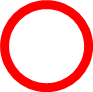 Bài giải
LỚP 10
ĐẠI SỐ
BÀI 2
Chương IV
LUYỆN TẬP BẤT PHƯƠNG TRÌNH
LUYỆN TÂP – BÀI TẬP BỔ SUNG
Bài 2
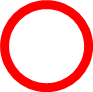 Bài giải
LỚP 10
ĐẠI SỐ
BÀI 2
Chương IV
LUYỆN TẬP BẤT PHƯƠNG TRÌNH
LUYỆN TÂP – BÀI TẬP BỔ SUNG
Bài 3
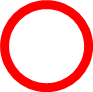 Bài giải
LỚP 10
ĐẠI SỐ
BÀI 2
Chương IV
LUYỆN TẬP BẤT PHƯƠNG TRÌNH
BÀI TẬP VỀ NHÀ
LỚP 10
ĐẠI SỐ
BÀI 2
Chương IV
LUYỆN TẬP BẤT PHƯƠNG TRÌNH
BÀI TẬP VỀ NHÀ
LỚP 10
ĐẠI SỐ
BÀI 2
Chương IV
LUYỆN TẬP BẤT PHƯƠNG TRÌNH
HƯỚNG DẪN GIẢI BÀI TẬP VỀ NHÀ
Bài 1
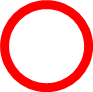 Bài giải
LỚP 10
ĐẠI SỐ
BÀI 2
Chương IV
LUYỆN TẬP BẤT PHƯƠNG TRÌNH
HƯỚNG DẪN GIẢI BÀI TẬP VỀ NHÀ
Bài 2
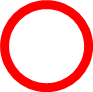 Bài giải
LỚP 10
ĐẠI SỐ
BÀI 2
Chương IV
LUYỆN TẬP BẤT PHƯƠNG TRÌNH
HƯỚNG DẪN GIẢI BÀI TẬP VỀ NHÀ
Bài 3
Bài giải
LỚP 10
ĐẠI SỐ
BÀI 2
Chương IV
LUYỆN TẬP BẤT PHƯƠNG TRÌNH
HƯỚNG DẪN GIẢI BÀI TẬP VỀ NHÀ
Bài 4
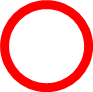 Bài giải
LỚP 10
ĐẠI SỐ
BÀI 2
Chương IV
LUYỆN TẬP BẤT PHƯƠNG TRÌNH
HƯỚNG DẪN GIẢI BÀI TẬP VỀ NHÀ
Bài 5
Bài giải
LỚP 10
ĐẠI SỐ
BÀI 2
Chương IV
LUYỆN TẬP BẤT PHƯƠNG TRÌNH
HƯỚNG DẪN GIẢI BÀI TẬP VỀ NHÀ
Bài 6
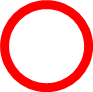 Bài giải